ФГБОУ ВО «Красноярский государственный медицинский университет им. проф. В.Ф. Войно-Ясенецкого» Минздрава РоссииКафедра поликлинической педиатрии и пропедевтики детских болезней с курсом ПОСибирский юридический институт министерства внутренних дел РФКафедра криминалистики
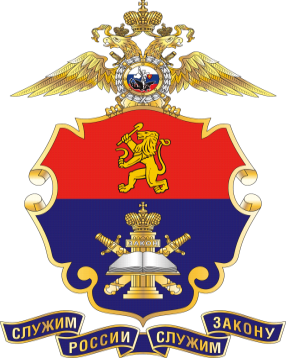 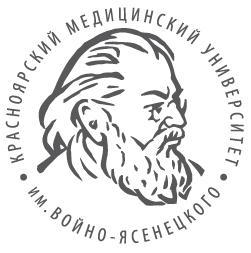 Оценка эффективности проводимой  агитации здорового образа жизни среди студентов медицинского и юридического вузов.

Науч. руководители: к.м.н., доцент Гордиец А.В., к.м.н, старший преподаватель кафедры криминалистики, майор полиции Лисихина Н.В.
Выполнили студенты 511 группы педиатрического факультета  Марьясова А.С, Медведева Ю.П., Михель А.В., Султонова С.А.
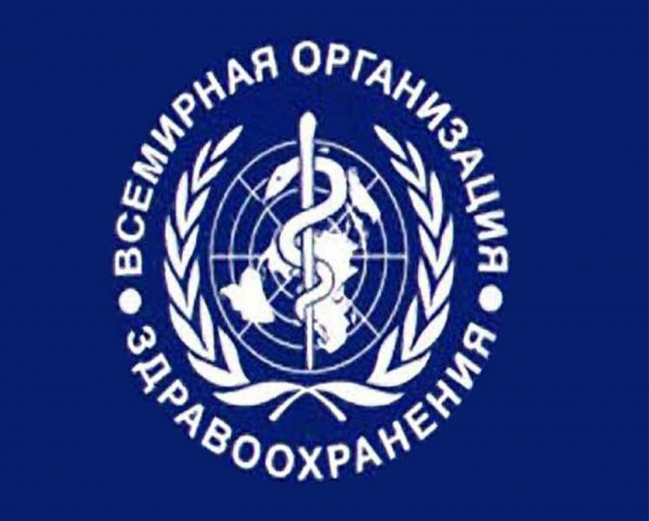 Актуальность
ЗОЖ — образ жизни человека, направленный на сохранение здоровья, профилактику болезней и укрепление человеческого организма в целом.
ЗОЖ  особенно актуален в последнее время, так как технологический прогресс, негативное воздействие окружающей среды, малоподвижность и воздействие пагубных привычек, губительно влияют на население.
2
3
Цель:
Оценить эффективность проводимой  агитации здорового образа жизни среди студентов КрасГМУ и СибЮИ
4
Задачи:
Проанализировать официальные статистические данные по заболеваемости наркоманией населения РФ
Провести анкетирование студентов КрасГМУ и СибЮИ
Систематизировать данные полученные в ходе анкетирования
Провести сравнительный анализ данных анкетирования студентов КрасГМУ в 2008 и 2018 гг.
Провести сравнительный анализ данных анкетирования студентов КрасГМУ и СибЮИ в 2018г.
Сделать заключение по полученным данным.
5
Материалы и методы исследования
Применена анонимная анкета-опросник состоящая из 43 вопросов для учащихся вузов и техникумов (разработана ФСКН РФ).
1 группа 
(n=334) – Студенты КрасГМУ в 2008г
(n=661) – Студенты КрасГМУ в 2018г
2 группа (n=247) – Студенты СибЮИ 
в 2018 г
Создание единой электронной базы данных с использованием программы Excel.
Обработка данных с использованием статистической программы PSPP  1.2.0 и Встроенных функции программы  Excel из пакета Microsoft Office 2007.
Оценка процентного содержания ответов.
Для анкетирования 2018 года проверка статистической значимости ответов между вузами методом медианным тестом, в том числе с поправкой на множественное тестирование.
6
2 вопрос. Распределение по полу
7
11 вопрос. Осведомленность
P=0,484(P<0,02)
Pm=0,102 (Pm<0,01)
8
13 вопрос. Способ получения информации о ЗОЖ
9
16 вопрос. Участие в изучении ЗОЖ
P=0,006(P<0,01)
Pm=0,001 (Pm<0,01)
10
17 вопрос. Что-нибудь слышали о наркотиках?
P=0,851 (P<0,05)
Pm=0,003 (Pm<0,02)
11
21 вопрос. Способ получения информации о наркотиках
12
30 вопрос. Был ли опыт встречи с наркотиками?
P=0,646 (P<0,03)
Pm=0,003 (Pm<0,03)
13
35 вопрос. Употребляете сейчас наркотики
P=0,002 (P<0,01)
Pm=0,003 (Pm<0,03)
14
Выводы:
Проанализированы официальные статистические данные по заболеваемости наркоманией населения РФ, согласно которых имеется тенденция к снижению уровня заболеваемости наркоманией. 
Проведено анкетирование студентов КрасГМУ и СибЮИ
Систематизированы данные полученные в ходе анкетирования путем создания единой электронной базы данных с использованием программы Excel.
Проведен сравнительный анализ данных анкетирования студентов КрасГМУ в 2008 и 2018 гг.
4.1 В 2008 г на первом месте по способу получения информации находится телевидение, учителя и родители на втором и третьем соответственно, в 2018 году на первое место вышли учителя.
4.2 Выявлена высокая информированность о наркотических веществах, информацию получают чаще из  телевидения
4.3 Выявлена тенденция к снижению употребления наркотических веществ (2008г-9%, 2018г.-5%) 
5.Проведен сравнительный анализ данных анкетирования студентов КрасГМУ и СибЮИ в 2018г.:
5.1 Большинство респондентов ответили, что достаточно много знают о здоровом образе жизни
5.2 Информацию о здоровом образе жизни около 25% получают из телевидения
5.3 Активно учувствуют по собственному желанию  в изучении ЗОЖ 
5.4 Выявлен высокий уровень информированности респондентов об основных видах наркотических и психоактивных веществ
5.5 Информацию о наркотических веществах получают чаще из  телевидения
5.6 В СибЮИ не выявлено ни одного респондента употребляющего или употреблявшего наркотические вещества
15
Практические рекомендации: 

Продолжение внедрения принципов ЗОЖ студентам медицинского и юридического вызов Красноярска.
 Ежедневное выполнение этих принципов .
 Активная поддержка данной инициативы администрацией вузов и студентами.
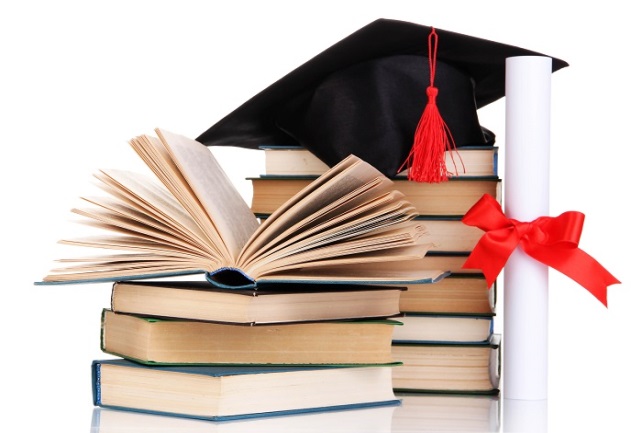 16
Личный вклад авторов:

Провели анкетирование студентов в 2-х вузах г. Красноярска;
Провели обработку статистических данных с помощью  программы PSPP  1.2.0 и Встроенных функции программы  Excel из пакета Microsoft Office 2007.
 Подготовка докладов и научных публикаций.
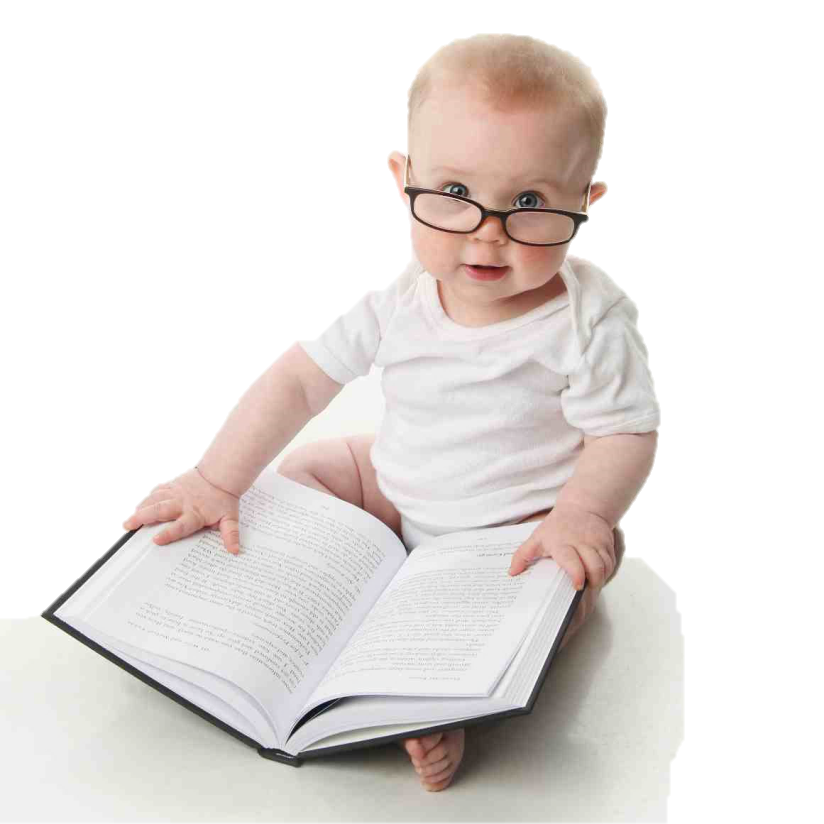 17
Благодарности:
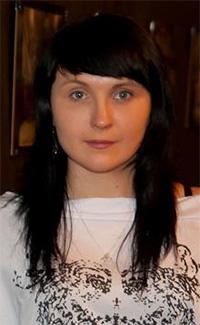 Благодарим за помощь и консультации в подготовке доклада преподавателей кафедры медицинской кибернетики и информатики КрасГМУ к.ф.-м.н. доцента Апанович М.С.  и к.ф.-м.н. ст. преподавателя Галушину Е.Н.
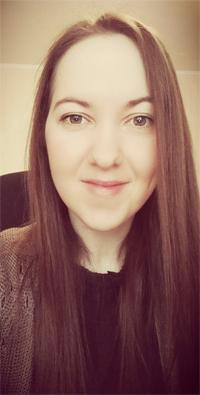 18
Список публикаций по теме доклада:
Гордиец А.В., Васильева А.А., Галактионова М.Ю. Основы формирования здоровья детей [Электронный ресурс] : сборник методических указаний для обучающихся к практическим занятиям по специальности 31.05.02 Педиатрия (очная форма обучения) / сост. А. В. Гордиец, А. А. Васильева, М. Ю. Галактионова; Красноярский медицинский университет. - Красноярск : КрасГМУ, 2017
Бабенко А.В., Абрамовских Л.Н., Гордиец А.В. Социально экономические аспекты укрепления здоровья детей и молодежи // Наука и образование: опыт, проблемы, перспективы развития: Часть II. Наука: опыт, проблемы, перспективы развития: мат-лы XIV международ. науч.-практ. конф. (19-21 апреля 2016 г.). - Красноярск, Краснояр. гос. аграр. ун-т. - 2016. - С.309-312.
Галактионова М.Ю., Конуркина Н.С., Маисеенко Д.А., Гордиец А.В. Здоровый образ жизни как приоритетное направление образовательной системы медицинского вуза // Тезисы международной конференции стран ВЕЦА «Формирование здорового образа жизни школьников в современных условиях». - Москва, НЦЗД. - 2016. - С.32.
Гордиец А.В., Абрамовских Л.Н., Бабенко А.В. Проблемы здравоохранения в условиях модернизации экономики России: сохранение и укрепление здоровья детей и молодежи // Сборник материалов Всероссийской научно – практической конференции «Сценарии развития социальной сферы в условиях новых вызовов»,. - Москва, Типография МГУ имени М.В. Ломоносова. - 2014. - С.320-323.
Гордиец А.В., Рублева Т.Ю., Гачегов А.П. Результаты социологического исследования по оценке уровня наркотизации среди студентов медицинского вуза // МАТЕРИАЛЫ VIII РОССИЙСКОГО ФОРУМА С МЕЖДУНАРОДНЫМ УЧАСТИЕМ ЗДОРОВЬЕ ДЕТЕЙ: ПРОФИЛАКТИКА И ТЕРАПИЯ СОЦИАЛЬНО-ЗНАЧИМЫХ ЗАБОЛЕВАНИЙ. - Санкт-Петербург, Б/и. - 2014. - С.61-63.
Рублева Т.Ю., Гордиец А.В., Галактионова М.Ю. Результаты социологического исследования по оценке уровня наркотизации студентов техникумов и вузов г. Красноярска // Вестник Красноярского государственного аграрного университета. - 2013. - №11. - С.306-311.
Рублева Т.Ю., Гордиец А.В., Галактионова М.Ю. Результаты социологического исследования по оценке уровня наркотизации среди учащихся техникумов и студентов вузов г. Красноярска // Вестник Сибирского государственного аэрокосмического университета им. академика М.Ф.Решетнева. - 2013. - №5. - С.269-277.
Гордиец А.В., Трофимова Е.А., Рублева Т.Ю. Особенности отношения студентов медицинского вуза к собственному здоровью // Материалы Всероссийской научно-практической конференции «Мониторирование состояния здоровья, качества и образа жизни населения России. Влияние поведенческих факторов риска на здоровье населения».. - Москва, ММА им. Сеченова. - 2011. - С.76-77.
Гордиец А.В., Трофимова Е.А., Рублева Т.Ю. Отношение студентов медицинского вуза к собственному здоровью // Сибирский медицинский журнал (Томск). - 2011. - Т.26. - №1. - С.84-85.
Бабенко А.В., Петрова Г.В., Гордиец А.В.  Здоровье населения и национальная безопасность // Мат. конф. «Вопросы сохранения и развития здоровья населения республики Хакасия», в рамках Итоговой за 2008 г. науч.-практ. конф. НИИ медиц. проблем Севера СО РАМН «Вопросы сохранения и развития здоровья населения Севера и Сибири» /Под ред. В.Т. Манчука. - 2009. - С.1-2.
19
Спасибо за внимание!
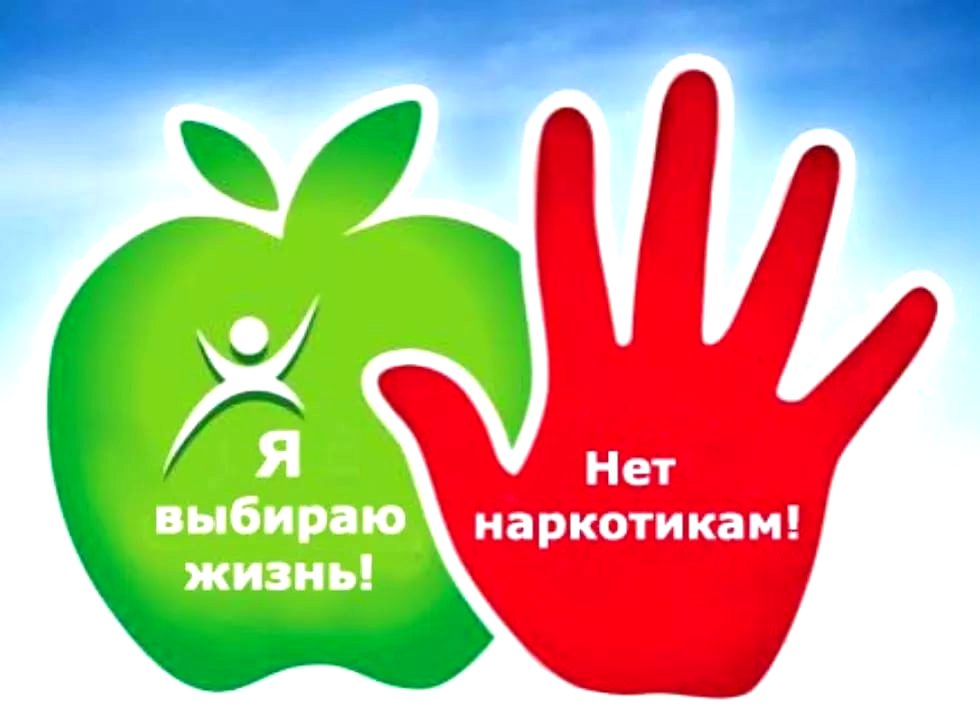 20